Методы наблюдения и регистрации элементарных частиц.
Тест для 11 класса
9 вопросов
Вопрос 1. Регистрирующий прибор – это…
А) система, позволяющая визуальное наблюдениеБ) макроскопическая система, которая может находиться в неустойчивом состоянииВ) система, находящаяся в определённом устойчивом состоянии
Вопрос 2. Каково назначение счётчика Гейгера?
А) визуальное наблюдение частицБ) автоматический подсчёт частицВ) фиксирование пролетающих частиц
Вопрос  3. Что обозначено цифрой 1 и 2 в устройстве счётчика Гейгера ?
А) катод; анодБ) анод; катод
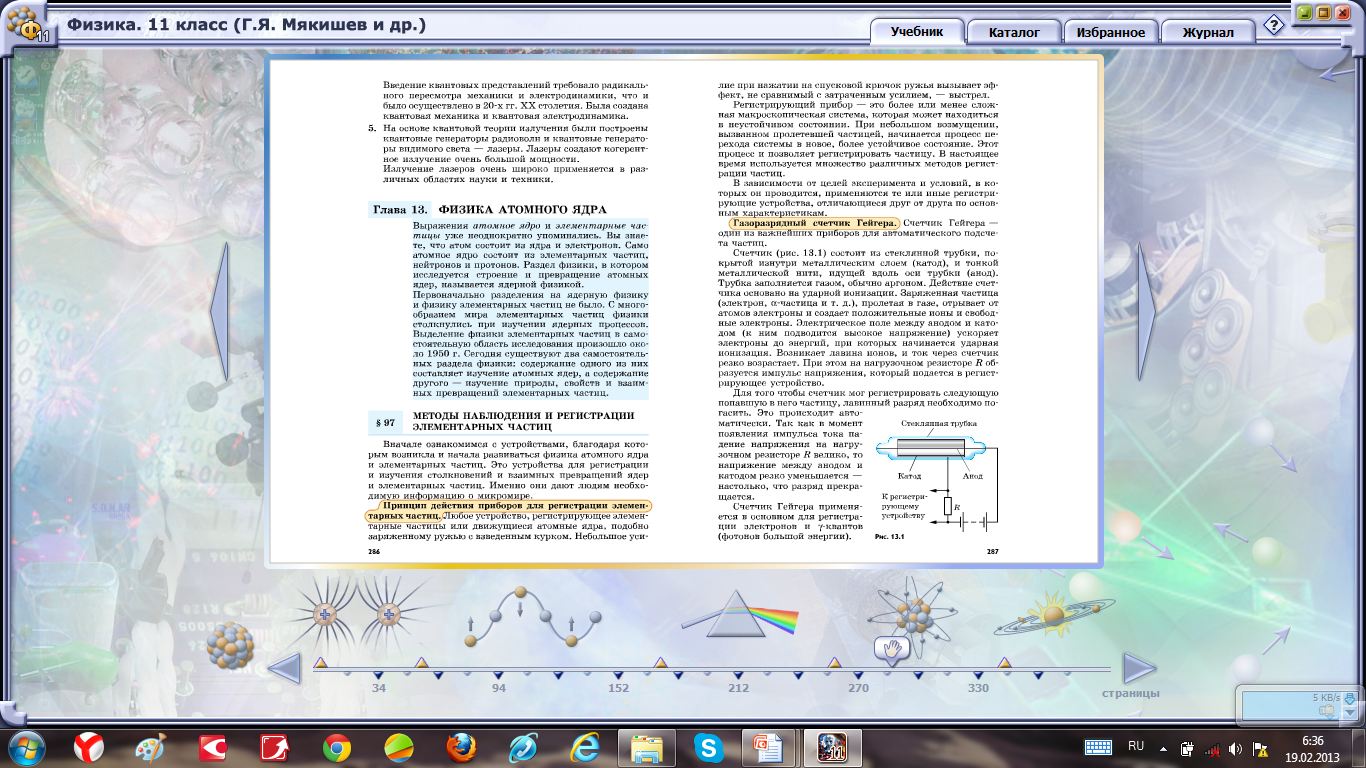 1
2
Вопрос 4. На чём основано действие счётчика Гейгера; камеры Вильсона?
А) в обоих случаях на ударной ионизацииБ) счётчик Гейгера на ударной ионизации; камера Вильсона на конденсации перенасыщенного параВ) счётчик Гейгера на конденсации перенасыщенного пара; камера Вильсона  на ударной ионизации
Вопрос 5. Для регистрации каких частиц используется счётчик Гейгера?
А) электроны; протоныБ) электроны; фотоныВ) электроны; нейтроны
Вопрос 6. Можно ли с помощью камеры Вильсона регистрировать незаряженные частицы?
А) даБ) нетВ) можно, но не все
Вопрос 7. Какие величины можно определить по длине трека и количеству капель на единицу длины?
А) энергию; скоростьБ) массу; заряд  В) скорость; энергию
Вопрос 8. Какую величину можно определить по толщине  трека?
А) энергиюБ) массу В) скоростьГ) заряд
Вопрос 9. Каково преимущество пузырьковой камеры перед камерой Вильсона?
А) более безопаснаяБ) более плотное рабочее вещество В) менее устойчивая
9 - ,,5,,
7 - ,,4,,
5 - ,,3,,